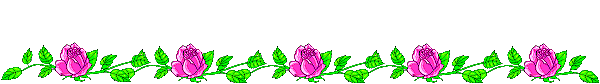 CHÀO MỪNG CÁC EM HỌC SINH 
ĐẾN VỚI BÀI GIẢNG ĐIỆN TỬ!
MÔN: KHOA HỌC TỰ NHIÊN 9
BỘ SÁCH CÁNH DIỀU
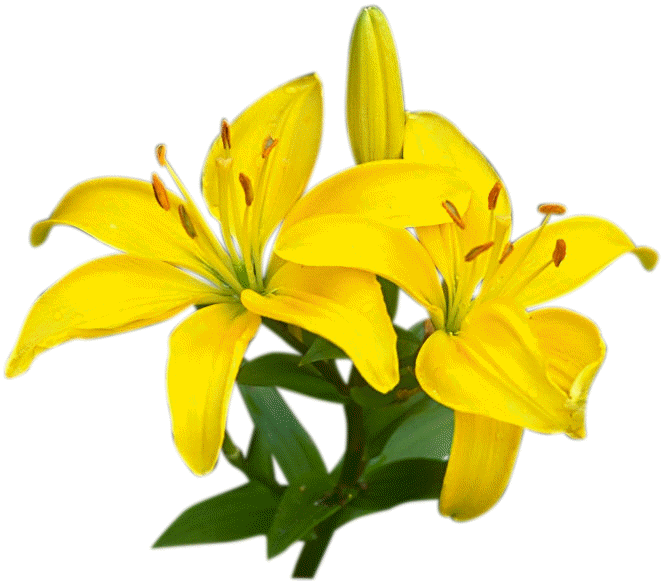 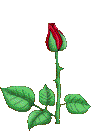 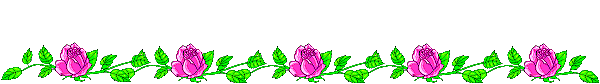 PHẦN 2: CHẤT VÀ SỰ BIẾN ĐỔI CỦA CHẤT
CHỦ ĐỀ 8: ETHYLIC ALCOHOL VÀ ACETIC ACID
BÀI 23: ETHYLIC ALCOHOL
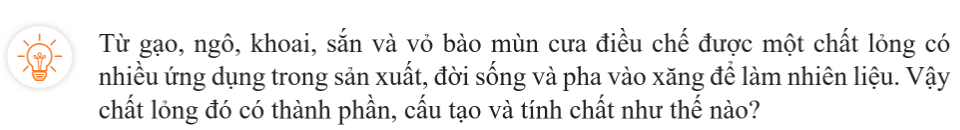 BÀI 23: ETHYLIC  ALCOHOL
I. CẤU TẠO PHÂN TỬ
- Ethylic alcohol  (ethanol) có công thức phân tử là C2H6O và có công thức cấu tạo:
H   H
     │   │
H- C – C – O - H
     │   │
     H   H
Công thức cấu tạo thu gọn: CH3-CH2-OH hoặc C2H5OH
- Trong phân tử ethylic alcohol  có một nguyên tử H không liên kết với C mà liên kết với O tạo thành nhóm –OH => ethylic alcohol có những tính chất đặc trưng.
? Từ công thức phân tử của Ethylic alcohol là C2H6O, em hãy lắp mô hình và viết công thức cấu tạo của nó?
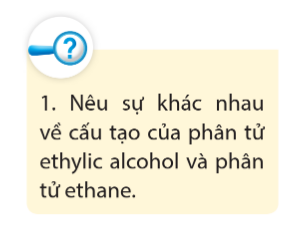 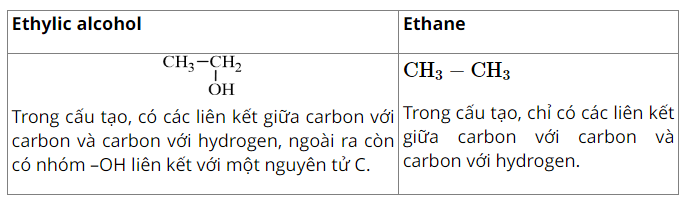 BÀI 23: ETHYLIC  ALCOHOL
I. CẤU TẠO PHÂN TỬ
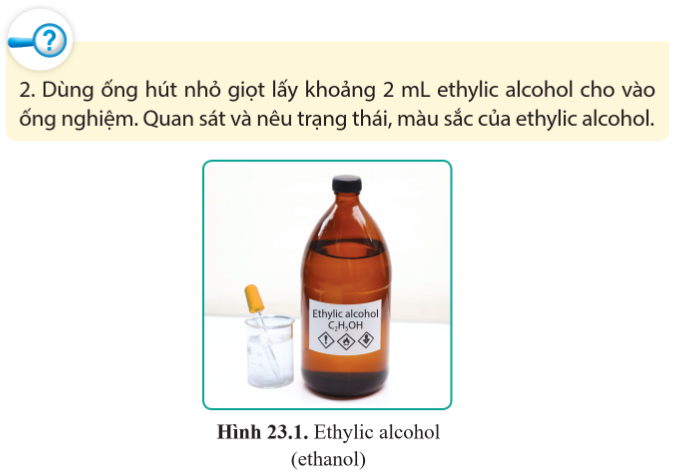 - Ethylic alcohol  (ethanol) có công thức phân tử là C2H6O và có công thức cấu tạo:
H   H
     │   │
H- C – C – O - H
     │   │
     H   H
Công thức cấu tạo thu gọn: CH3-CH2-OH hoặc C2H5OH
- Trong phân tử ethylic alcohol  có một nguyên tử H không liên kết với C mà liên kết với O tạo thành nhóm –OH => ethylic alcohol có những tính chất đặc trưng.
II. TÍNH CHẤT VẬT LÍ
- Ethylic alcohol  là chất lỏng, không màu, có mùi đặc trưng, vị cay, tan vô hạn trong nước, hòa tan được nhiều chất như iodine, benzene, xăng,…
- Ethylic alcohol  sôi ở 78,30 C và có khối lượng riêng là 0,789 gam/cm3 ở 200 C.
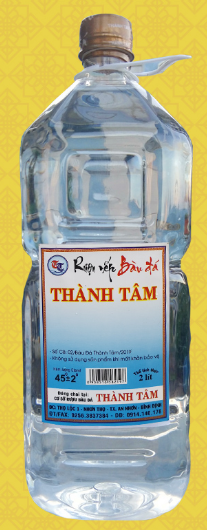 Rượu 450 nghĩa là trong 100 mL dung dịch ethylic alcohol có 45 mL ethylic alcohol  nguyên chất
Độ cồn (độ rượu) là gì?
BÀI 23: ETHYLIC  ALCOHOL
I. CẤU TẠO PHÂN TỬ
- Ethylic alcohol  (ethanol) có công thức phân tử là C2H6O và có công thức cấu tạo:
H   H
     │   │
H- C – C – O - H
     │   │
     H   H
Công thức cấu tạo thu gọn: CH3-CH2-OH hoặc C2H5OH
- Trong phân tử ethylic alcohol  có một nguyên tử H không liên kết với C mà liên kết với O tạo thành nhóm –OH => ethylic alcohol có những tính chất đặc trưng.
II. TÍNH CHẤT VẬT LÍ
- Ethylic alcohol  là chất lỏng, không màu, có mùi đặc trưng, vị cay, tan vô hạn trong nước, hòa tan được nhiều chất như iodine, benzene, xăng,…
- Ethylic alcohol  sôi ở 78,30 C và có khối lượng riêng là 0,789 gam/cm3 ở 200 C.
- Độ cồn là số mililít ethylic alcohol nguyên chất có trong 100 mL dung dịch ở 200C.
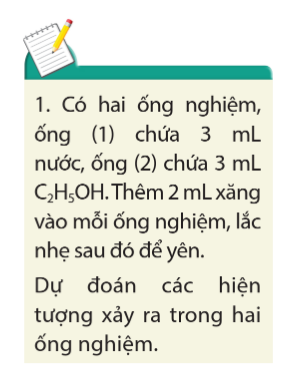 - Ống nghiệm 1: Xăng không tan trong nước, hỗn hợp phân thành 2 lớp, xăng nổi lên trên.
- Ống nghiệm 2: Xăng tan trong C2H5OH, thu được dung dịch đồng nhất.
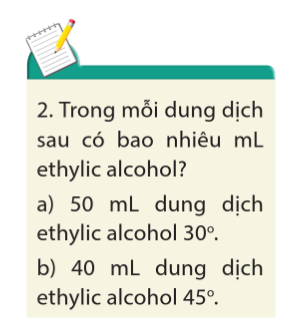 a)
Trong 100mL dung dịch ethylic alcolhol 300 có 30 mL ethylic alcohol nguyên chất.
Vậy 50 mL dung dịch ethylic alcolhol 300 có  50.30 =15 mL ethylic alcohol nguyên chất.                                                 100
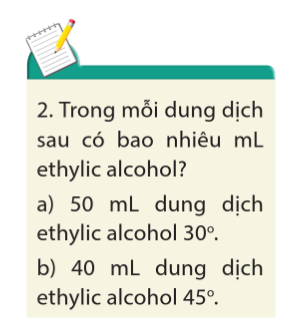 b)
Trong 100mL dung dịch ethylic alcolhol 450 có 45 mL ethylic alcohol nguyên chất.
Vậy 40 mL dung dịch ethylic alcolhol 450 có  40.45 =18 mL ethylic alcohol nguyên chất.                                                 100
BÀI 23: ETHYLIC  ALCOHOL
I. CẤU TẠO PHÂN TỬ
II. TÍNH CHẤT VẬT LÍ
- Ethylic alcohol  là chất lỏng, không màu, có mùi đặc trưng, vị cay, tan vô hạn trong nước, hòa tan được nhiều chất như iodine, benzene, xăng,…
- Ethylic alcohol  sôi ở 78,30 C và có khối lượng riêng là 0,789 gam/cm3 ở 200 C.
- Độ cồn là số mililít ethylic alcohol nguyên chất có trong 100 mL dung dịch ở 200C.
III. TÍNH CHẤT HÓA HỌC
1. Phản ứng cháy của ethylic alcohol
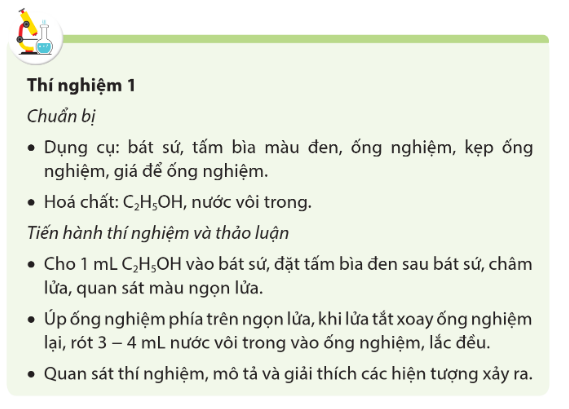 Khi châm lửa C2H5OH cháy với ngọn lửa màu xanh mờ, tỏa nhiều nhiệt. 
C2H5OH + 3O2 → 2CO2 + 3H2O
Khi úp ống nghiệm lên phía trên ngọn lửa, ta thu được sản phẩm cháy (CO2 + hơi nước), rót nước vôi trong vào ống nghiệm và lắc đều thấy dung dịch vẩn đục do CO2 phản ứng với Ca(OH)2 sinh ra CaCO3.
CO2 + Ca(OH)2 → CaCO3↓ + H2O
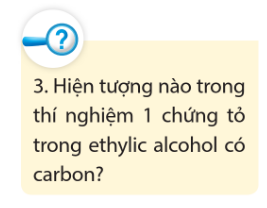 Hiện tượng trong thí nghiệm 1 chứng tỏ ethylic alcohol có carbon là khi rót nước vôi trong vào ống thí nghiệm thấy xuất hiện vẩn đục.
CO2 + Ca(OH)2 → CaCO3↓ + H2O
BÀI 23: ETHYLIC  ALCOHOL
I. CẤU TẠO PHÂN TỬ
II. TÍNH CHẤT VẬT LÍ
- Ethylic alcohol  là chất lỏng, không màu, có mùi đặc trưng, vị cay, tan vô hạn trong nước, hòa tan được nhiều chất như iodine, benzene, xăng,…
- Ethylic alcohol  sôi ở 78,30 C và có khối lượng riêng là 0,789 gam/cm3 ở 200 C.
- Độ cồn là số mililít ethylic alcohol nguyên chất có trong 100 mL dung dịch ở 200C.
III. TÍNH CHẤT HÓA HỌC
1. Phản ứng cháy của ethylic alcohol
Ethylic alcohol cháy với ngọn lửa xanh mờ, tỏa nhiều nhiệt, sinh ra CO2 và H2O
t0
C2H5OH+ 3O2				   2CO2 + 3H2O
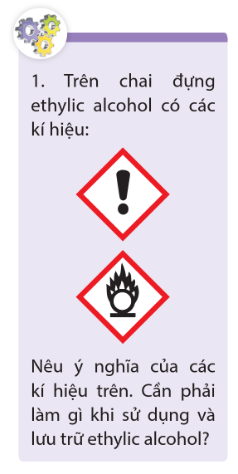 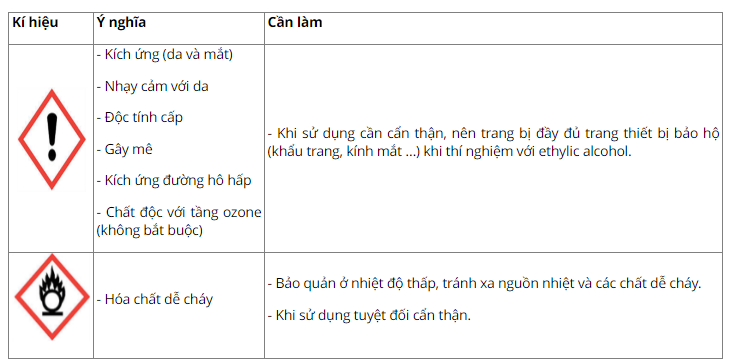 BÀI 23: ETHYLIC  ALCOHOL
I. CẤU TẠO PHÂN TỬ
II. TÍNH CHẤT VẬT LÍ
- Ethylic alcohol  là chất lỏng, không màu, có mùi đặc trưng, vị cay, tan vô hạn trong nước, hòa tan được nhiều chất như iodine, benzene, xăng,…
- Ethylic alcohol  sôi ở 78,30 C và có khối lượng riêng là 0,789 gam/cm3 ở 200 C.
- Độ cồn là số mililít ethylic alcohol nguyên chất có trong 100 mL dung dịch ở 200C.
III. TÍNH CHẤT HÓA HỌC
1. Phản ứng cháy của ethylic alcohol
Ethylic alcohol cháy với ngọn lửa xanh mờ, tỏa nhiều nhiệt, sinh ra CO2 và H2O
t0
C2H5OH+ 3O2				   2CO2 + 3H2O
2. Phản ứng của ethylic alcohol với sodium (natri)
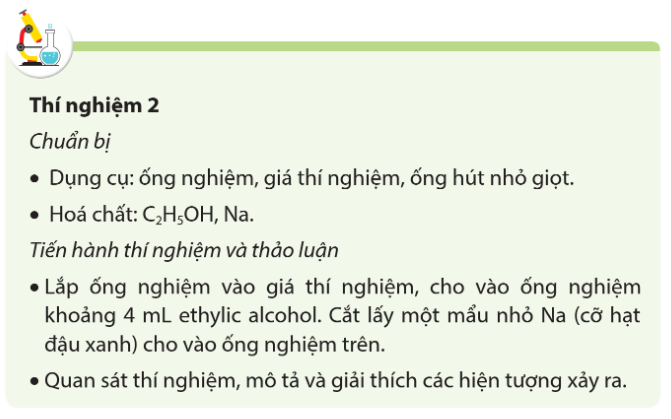 Hiện tượng: Mẩu Na tan dần và có sủi bọt khí.
 Giải thích: Sodium phản ứng với ethylic alcohol sinh ra khí hydrogen
Phương trình hóa học: 2C2H5OH + 2Na → 2C2H5ONa + H2
BÀI 23: ETHYLIC  ALCOHOL
I. CẤU TẠO PHÂN TỬ
II. TÍNH CHẤT VẬT LÍ
- Ethylic alcohol  là chất lỏng, không màu, có mùi đặc trưng, vị cay, tan vô hạn trong nước, hòa tan được nhiều chất như iodine, benzene, xăng,…
- Ethylic alcohol  sôi ở 78,30 C và có khối lượng riêng là 0,789 gam/cm3 ở 200 C.
- Độ cồn là số mililít ethylic alcohol nguyên chất có trong 100 mL dung dịch ở 200C.
III. TÍNH CHẤT HÓA HỌC
1. Phản ứng cháy của ethylic alcohol
Ethylic alcohol cháy với ngọn lửa xanh mờ, tỏa nhiều nhiệt, sinh ra CO2 và H2O
t0
C2H5OH+ 3O2				   2CO2 + 3H2O
2. Phản ứng của ethylic alcohol với sodium (natri)
Ethylic alcohol tác dụng với sodium tạo ra H2
2C2H5OH + 2Na  2C2H5ONa + H2
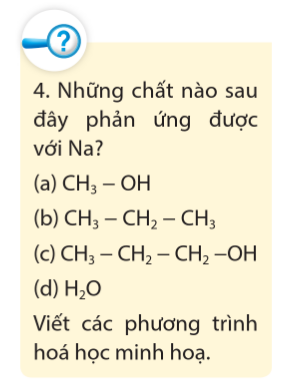 2CH3OH + 2Na → 2CH3ONa + H2
2C2H5OH + 2Na → 2C2H5ONa + H2
2H2O + 2Na → 2NaOH + H2
BÀI 23: ETHYLIC  ALCOHOL
III. TÍNH CHẤT HÓA HỌC
2. Phản ứng của ethylic alcohol với sodium (natri)
Ethylic alcohol tác dụng với sodium tạo ra H2
2C2H5OH + 2Na  2C2H5ONa + H2
Nhóm –OH trong phân tử đã tạo ra những tính chất hóa học đặc trưng của ethylic alcohol.
IV. ĐIỀU CHẾ ETHYLIC ALCOHOL
1. Điều chế từ tinh bột
2. Điều chế từ C2H4
enzyme
Tinh bột			       glucose				  ethylic alcohol.
xúc tác, nhiệt độ
CH2=CH2+ HOH			    CH3-CH2-OH
enzyme
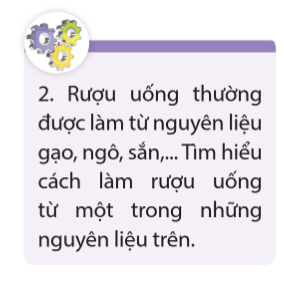 Bước 1: Nấu cơm rượu
Bước 2: Phối trộn men
Bước 3: Lên men, ủ cơm
Bước 4: Chưng cất rượu
Bước 5: Khử độc tố và lão hóa rượu
BÀI 23: ETHYLIC  ALCOHOL
III. TÍNH CHẤT HÓA HỌC
2. Phản ứng của ethylic alcohol với sodium (natri)
Ethylic alcohol tác dụng với sodium tạo ra H2
2C2H5OH + 2Na  2C2H5ONa + H2
Nhóm –OH trong phân tử đã tạo ra những tính chất hóa học đặc trưng của ethylic alcohol.
IV. ĐIỀU CHẾ ETHYLIC ALCOHOL
1. Điều chế từ tinh bột
2. Điều chế từ C2H4
enzyme
Tinh bột			       glucose				  ethylic alcohol.
xúc tác, nhiệt độ
CH2=CH2+ HOH			    CH3-CH2-OH
enzyme
IV. ỨNG DỤNG CỦA ETHYLIC ALCOHOL
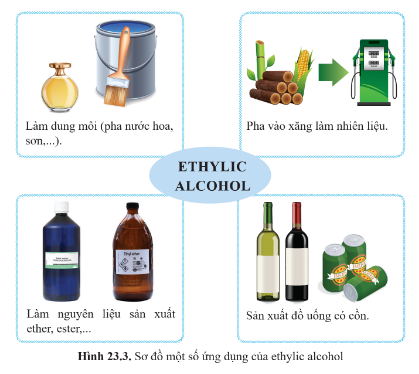 BÀI 23: ETHYLIC  ALCOHOL
III. TÍNH CHẤT HÓA HỌC
2. Phản ứng của ethylic alcohol với sodium (natri)
Ethylic alcohol tác dụng với sodium tạo ra H2
2C2H5OH + 2Na  2C2H5ONa + H2
Nhóm –OH trong phân tử đã tạo ra những tính chất hóa học đặc trưng của ethylic alcohol.
IV. ĐIỀU CHẾ ETHYLIC ALCOHOL
1. Điều chế từ tinh bột
2. Điều chế từ C2H4
enzyme
Tinh bột			       glucose				  ethylic alcohol.
xúc tác, nhiệt độ
CH2=CH2+ HOH			    CH3-CH2-OH
enzyme
IV. ỨNG DỤNG CỦA ETHYLIC ALCOHOL
- Ethylic alcohol được dùng làm dung môi, nhiên liệu và nguyên liệu cho sản xuất.
- Lạm dụng rượu, bia có hại cho sức khỏe.
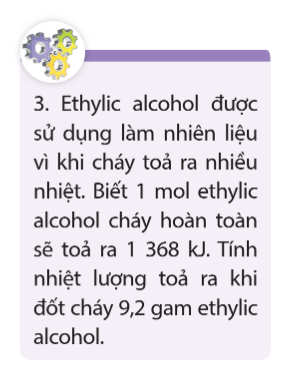 Số mol ethylic  alcohol: 
9,2: 46=0,2 mol
- Nhiệt lượng tỏa ra khi đốt cháy 9,2 gam ethylic alcohol là:
Q = 0,2.1368 = 273,6 kJ
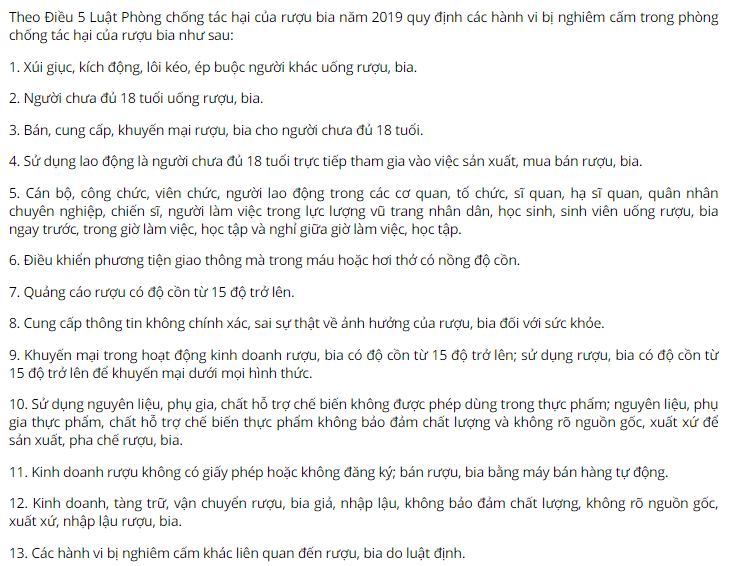 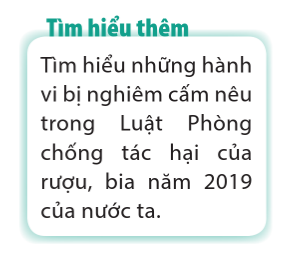 Bài 1: Ethylic alcohol tác dụng được với Na còn ethane không tác dụng được với Na vì:
A. khối lượng phân tử của ethylic alcohol lớn hơn khối lượng phân tử của ethane. 
B. trong phân tử ethylic alcohol có nguyên tử oxygen còn trong phân ethane không có nguyên tử oxygen.
C. ethylic alcohol là chất lỏng còn ethane là chất khí.
D. trong phân tử ethylic alcohol có nhóm –OH còn trong phân tử ethane không có nhóm –OH.
Bài 2: Trong số các chất sau: CH3 – OH, CH3 - O – CH3, CH3 – CH2 − CH2 − OH, CH3-O-CH2-CH3, CH3-CH-CH2-CH3.
			       │
			       OH
Số chất có tính chất hoá học tương tự ethylic alcohol là:
A. 2.		B. 3.		C. 4.			D. 5.
Bài 3: Thêm một lượng nước cất thích hợp vào cồn 96° sẽ thu được cồn 70° thường được sử dụng trong y tế. Bằng cách trên, từ 3,5 L cồn 96° sẽ thu được lượng cồn 70° là:
A. 5,0 L.		B. 2,55 L.		C. 4,8 L.		D. 7,43 L.
Bài 4: Trên nhãn của một chai rượu có ghi 700 mL; 40% Alc/Vol có nghĩa là thể tích rượu trong chai là 700 mL và độ rượu là 40°. Số mL ethylic alcohol nguyên chất có trong chai rượu trên là:
A. 280 mL.		B. 400 mL.		C. 420 mL.		D. 700 mL.
Bài 5: Có thể bảo quản Na bằng cách ngâm vào chất lỏng nào sau đây: dầu hoả, nước cất, cồn 70°, cồn 96°. Giải thích và viết phương trình hoá học của các phản ứng xảy ra (nếu có) khi cho Na vào các dung dịch trên.
Bài 6: Hai chất hữu cơ A, B có cùng công thức phân tử C2H6O. Ở điều kiện thường, A là chất khí không tan trong nước, B là chất lỏng tan trong nước theo bất kì tỉ lệ nào. Trong hai chất A, B, chỉ có một chất tác dụng được với Na, chất còn lại không tác dụng. Hãy xác định công thức cấu tạo của A, B.
 Bài 7: Chọn các chất thích hợp với các chữ cái A, B, D trong các phương trình hoá học sau:
a) A + H2O --- B
b) B + 3O2 --- 2CO2 + 3H2O
c) B + Na --- D + H2
Viết công thức cấu tạo của A, B, D.
Bài 8: Ba chất hữu cơ X, Y, Z có cùng công thức phân tử C3H8O. Biết:
• X, Z là chất lỏng tác dụng được với Na, còn Y là chất khí không tác dụng với Na. 
• Trong phân tử X có một nguyên tử C chỉ liên kết trực tiếp với một nguyên tử H. Hãy xác định công thức cấu tạo của X, Y, Z.